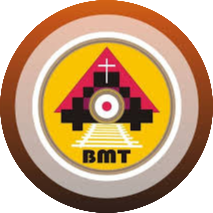 THỨ SÁU TUẦN XIV THƯỜNG NIÊN C
Ca nhập lễ
Lạy Chúa, chúng tôi tưởng nhớ lại lòng thương xót của Chúa, ngay trong đền thánh Chúa. Lạy Chúa, cũng như thánh danh Chúa, lời khen ngợi Chúa sẽ vang  đến tận cùng trái đất; tay hữu Chúa đầy đức công minh.
Bài Đọc 1: St 46, 1-7. 28-301-5
“Cha chết cũng vui lòng, vì Cha đã trông thấy mặt con”.
Trích sách Sáng Thế.
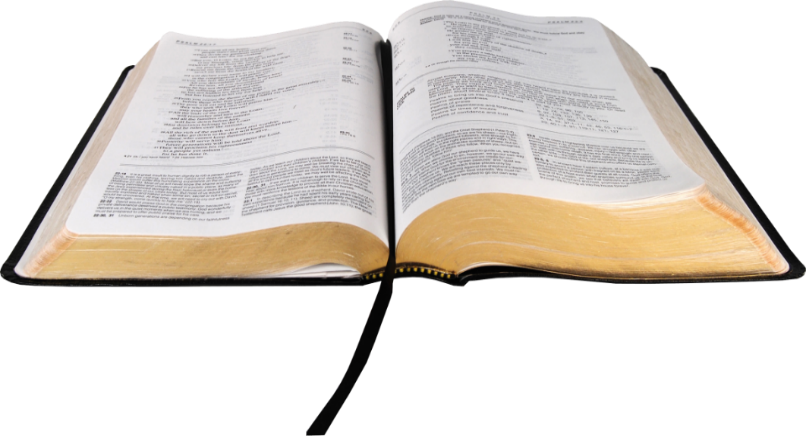 Đáp Ca:
Tv 36, 3-4. 18-19. 27-28. 39-40
Ðáp:  Người hiền được Chúa ban ơn cứu độ
Alleluia, alleluia! – Con hy vọng rất nhiều vào Chúa, linh hồn con trông cậy vào Chúa. – Alleluia.
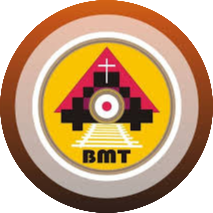 Phúc Âm: Mt 10, 16-23
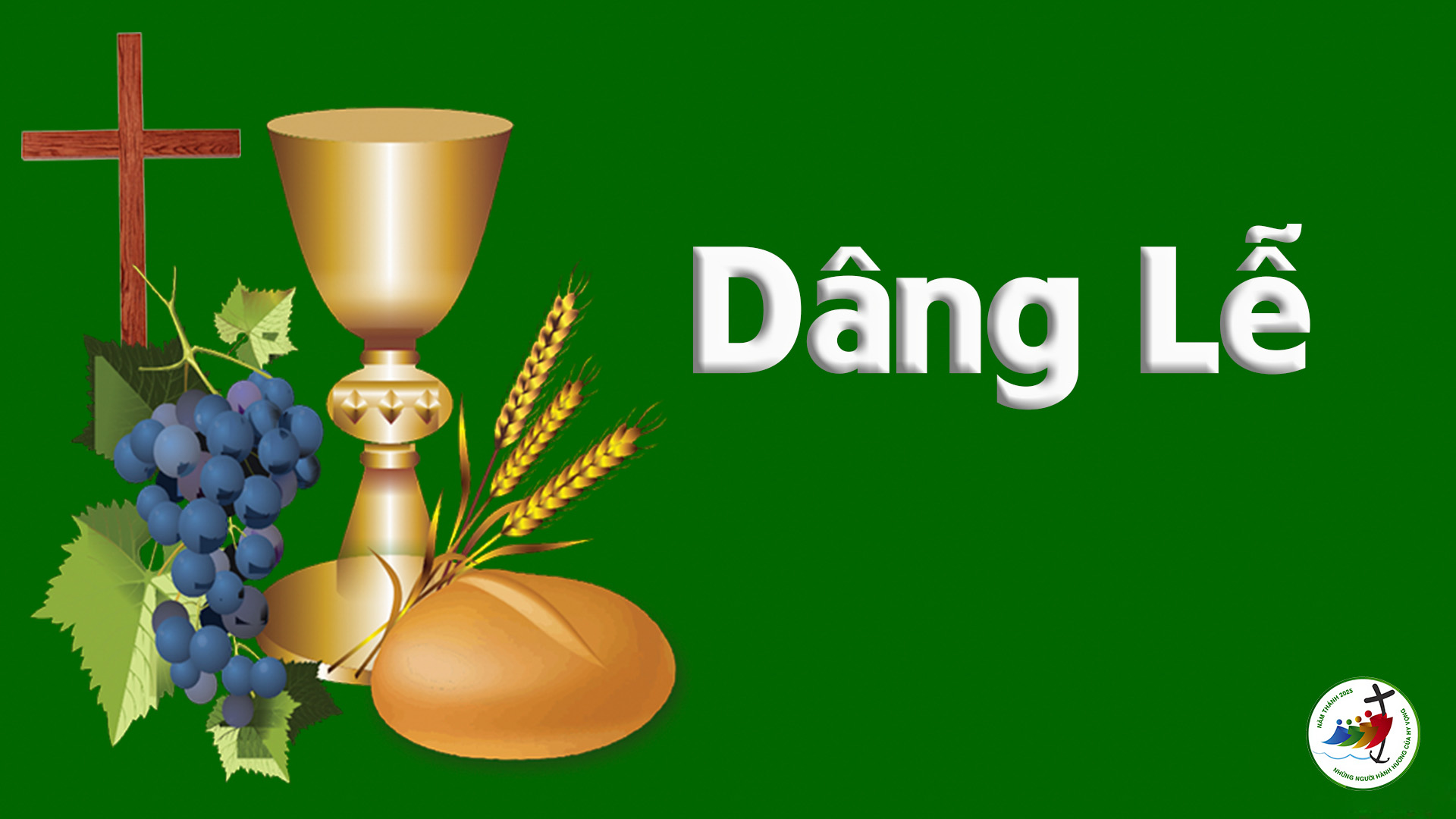 Ca hiệp lễ
Các bạn hãy nếm thử và hãy nhìn coi cho biết Chúa thiện hảo nhường bao; phúc cho người trông cậy vào Chúa.
Ca Kết Lễ
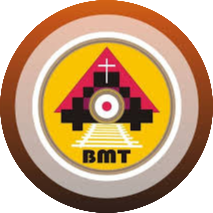 THỨ SÁU TUẦN XIV THƯỜNG NIÊN C